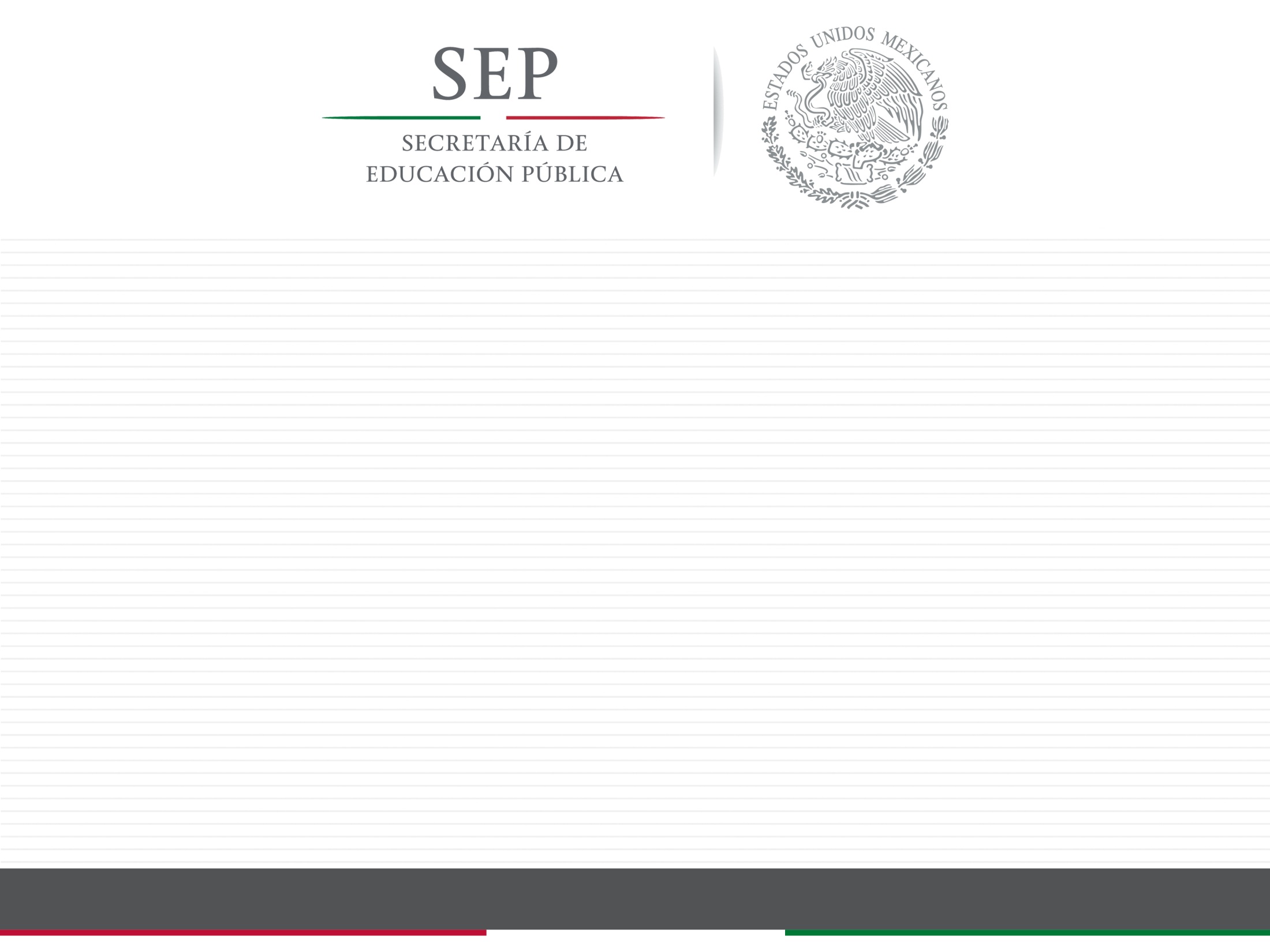 Sistema de Información Básica
de la Educación Normal
SIBEN 2016
Ing. Lydia Raquel Vera Reza
SIBEN 2016
¿Qué es el siben?
Es un programa que se utiliza para facilitar la consulta y actualización de la información de las Escuelas Normales a nivel nacional.
SIBEN 2016
OBJETIVO
Contar con datos específicos, únicos y confiables sobre la educación normal en México para la puesta en marcha de diferentes programas.
SIBEN 2016
META
Tener la participación del 100% de las escuelas en cada periodo de captura y generar así datos más certeros y precisos.
SIBEN 2016
importante
Coincidir con estadística
Actualizar datos de profesores para coincidir con PEFEN
Entregar informes para oficializar la estadística
SIBEN 2016
Datos que recupera el SIBEN
Escuelas
Alumnos
Personal
Infraestructura
Escuelas
Servicios educativos:
	- Licenciatura
	- Especialidad
	- Modalidad
	- Turno
Entidad
Nombre
Sostenimiento
Domicilio geográfico
Régimen de seguridad social
Alumnos
Entidad
Escuela 
NID
Primer apellido
Segundo Apellido
Nombre
Edad
Género
CURP
Nacionalidad
Discapacidad
Matrícula
Licenciatura
Especialidad
Modalidad
Turno
Semestre
Grupo
Sepa inglés 
Apoyos que recibe
Personal
Entidad
Escuela
Curp
Primer apellido
Segundo Apellido
Nombre
Edad
Género
Función
Discapacidad
Nivel SIN* Revisar*
Antigüedad en escuela
Antigüedad de docente
Proyecto de investigación
Estancia de investigación
Nivel de estudio
Titulado (s/n) 
Tema de titulación
Campo Disciplina
Escuela de egreso
Lengua indígena
Formas de contratación
Tiempo de dedicación
Asignaturas que imparte
Infraestructura
Aulas
Bibliotecas
Aulas de cómputo
Auditorios Idiomas
Albercas
Gimnasios
Canchas
Pistas
Salas de maestros
Cubículos de maestros
Salas de múltiples
Laboratorios
Talleres
Equipo de cómputo para alumnos, docentes y administrativos
Equipo de cómputo c/Internet para alumnos, docentes y administrativos
 Internet de banda ancha
Equipo SIDEN
Equipo EDUSAT 
Especial: Rampa, elevadores, computadoras especiales, software especial, baños para discapacitados, libros braille y Guías para ciegos
SIBEN 2016
Niveles de Usuario
Usuario desconocido
Capturista
Supervisor
Enlace estatal
Funciones del capturista
Agregar alumnos
Reinscribir alumnos
Dar bajas temporales , excepto de 8º semestre.
Llenar datos de los egresados
Agregar escuelas de práctica
Agregar personal
Activar personal.
Corregir errores en la CURP de alumnos y personal.
Funciones del supervisor
El Supervisor de la escuela será designado por el director y tendrá las siguientes funciones.
Actualizar Datos Generales de la Escuela
Configurar parámetros
Corregir alumnos
Corregir datos del personal
Revisar que los datos capturados sean correctos.
Finalizar la captura
Funciones del enlace estatal
El enlace estatal, es una persona designada por las autoridades locales de la entidad, para ser el vínculo entre la DGESPE y las Escuelas, entre sus principales actividades se encuentran:
Activar a los supervisores
Mantener actualizado el directorio de autoridades estatales.
Mantener actualizada la lista de directores.
Monitorear el avance de captura tanto de personal como de alumnos
Dar bajas temporales de 8º semestre
Dar bajas definitivas
Resolver conflictos.
Cambiar de licenciatura y especialidad a los alumnos.(excepto cambios de plan)
SIBEN 2016
Actividades por Usuario
SIBEN 2016
Permisos de usuario
Inicio
El enlace estatal:
Activa a los supervisores, y actualiza directores de las escuelas.
El Supervisor :
  Configura parámetros, activando    así al capturista.
Diagrama de flujo para la actualización de datos
El Supervisor:
  Actualiza los datos de la Escuela (dirección, directivos e infraestructura).
El capturista:
  Ingresa nuevos alumnos y reinscribe a los alumnos existentes. Agrega datos de los egresados
El capturista:
  Ingresa nuevo personal y activa al personal existente.
El supervisor:
 Revisa los informes 
Preliminares.
Los informes son correctos
No
El enlace estatal :
Revisa los informes 
preliminares
El Supervisor :
Corrige los errores.
Sí
El Supervisor :
Finaliza captura
El Supervisor :
Imprime los informes 
finales
Fin
SIBEN 2016
Requerimientos técnicos
El SIBEN es un sistema en línea, por lo que solo es necesario que cuente con conexión a Internet y un navegador, preferentemente Mozilla o Google Chrome y se encuentra disponible en:
	http://www.siben.sep.gob.mx/
SIBEN 2016
Guía Soporte Técnico
Acudir al supervisor de la escuela
Acudir al enlace estatal
Pedir soporte al SIBEN
	- Entidades de Aguascalientes a estado de Michoacán, comunicarse con Guillermo Huerta al correo dgespe.soportesiben@sep.gob.mx
	- Entidades de Morelos a Zacatecas, comunicarse con Guadalupe Virto al correo guadalupe.virto@sep.gob.mx
Menú ayuda
http://www.siben.sep.gob.mx/menu_ayuda/index.php
1.-¿Cómo usar el Cuadro de Búsqueda?
 2.-¿Cómo realizar una Baja Temporal? 
3.-¿Cómo realizar una Baja Definitiva?
4.-¿Cómo dar una Baja y/o Jubilación del Personal? 
5.-¿Cómo cambiar de Función al Personal?
6.-¿Cómo inscribir a un Alumno que esta en Baja Temporal? 
7.-¿Cómo hacer el Cambio de Escuela de un Alumno Sin Conflicto? 
8.-¿Cómo hacer el Cambio de Escuela de un Alumno Con Conflicto? 
9.-¿Cómo Egresar a un Alumno?